Nov 2016
Supplemental Document for Comment Resolution on CID89 in 1st TG Review
Date: 2016-11-08
Authors:
Notice: This document has been prepared to assist IEEE 802.19. It is offered as a basis for discussion and is not binding on the contributing individual(s) or organization(s). The material in this document is subject to change in form and content after further study. The contributor(s) reserve(s) the right to add, amend or withdraw material contained herein.
Sho Furuichi, Sony
Slide 1
Nov 2016
Abstract
This document provides supplemental information for comment resolution on CID89 in 1st TG review [1].




Basically, the concept of aggregated interference margin MI is introduced in this document.
Added calculation methodology of aggregated interference margin MI.
Based on the number of GCO
Two types of MI are provided.
Fixed/Predetermined margin
Flexible margin
Slide 2
Sho Furuichi, Sony
Nov 2016
Common concept: Maximally allowed interference level can be allocated equally to the interfering GCO.
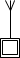 Imax-allowed / 2
Path loss
Target GCO
Imax-allowed
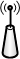 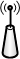 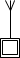 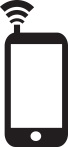 Path loss
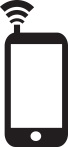 Path loss
Imax-allowed / 2
Prioritized GCO
(Master)
Prioritized GCO
(Slave)
Target GCO
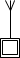 Target GCO
EIRP of each GCO is calculated to meet the equally- allocated and maximally-allowed interference level of receiver at the edge of service area of the prioritized GCO with considering path loss
EIRP is calculated to meet the maximally allowed interference level of receiver at the edge of service area of the prioritized GCO with considering path loss
Slide 3
Sho Furuichi, Sony
Nov 2016
Two types of MI
Fixed/Predetermined margin
Based on the predetermined assumption on the maximum number of target GCOs operating simultaneously

Flexible margin
Actual number of active target GCOs operating on the same channel as the prioritized GCO
Case of co-channel operation only
Just counting the number of active target GCOs operating on co-channel.
Case of partially-overlapped spectrum operation
At first, target GCO shall be considered as the “one” co-channel interferer, where the interference by that GCO is assumed to be Ico-channel.
Second, actual interference level of the target GCO shall be calculated as Ipartially-overlapped. 
Then, the ratio of Ipartially-overlapped  to Ico-channel  (equivalent to ACIR: adjacent channel interference ratio) can be seen as the substantial number of that target GCO.
Summation of all the target GCOs’ Ipartially-overlapped /Ico-channel (= ACIR) values can be seen as the actual number of active target GCOs operating on the same channel as the prioritized GCO.
Slide 4
Sho Furuichi, Sony
Nov 2016
Interference cases to be considered in calculating ACIR
Slide 5
Sho Furuichi, Sony
Nov 2016
Reference
[1] Sho Furuichi, “IEEE 802.19-16/0173r0 Comment resolution on CID89 in 1st TG review”, Nov 2016
Slide 6
Sho Furuichi, Sony